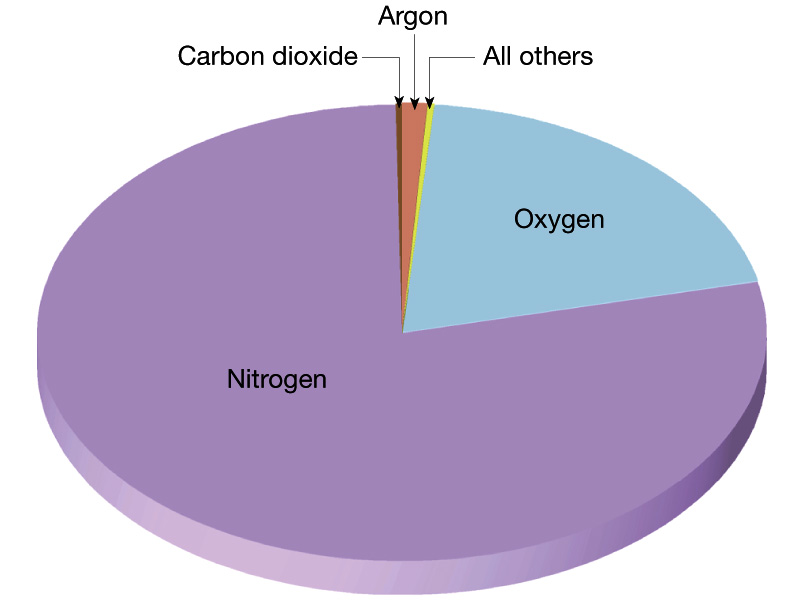 Composition of the Earth Atmosphere
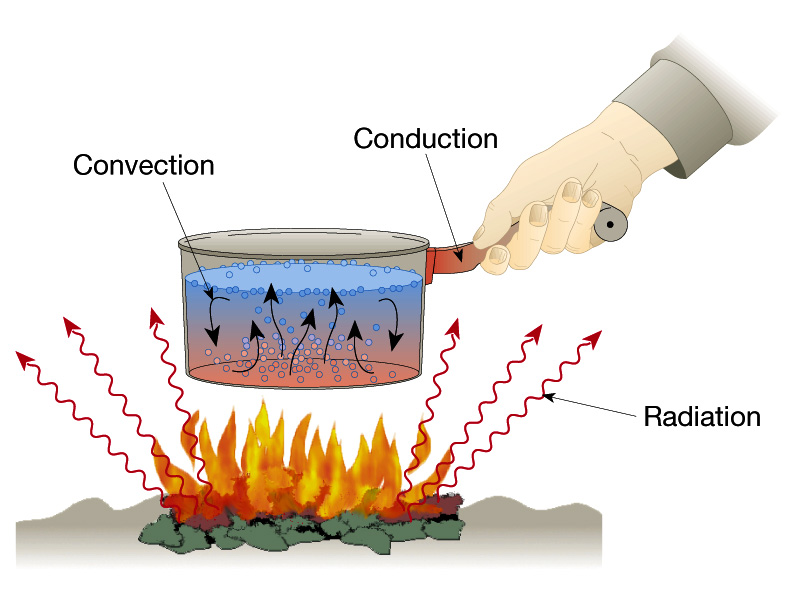 Mechanisms of heat transfer
(Oceans/Atmosphere)
(Geothermal)
(Solar)
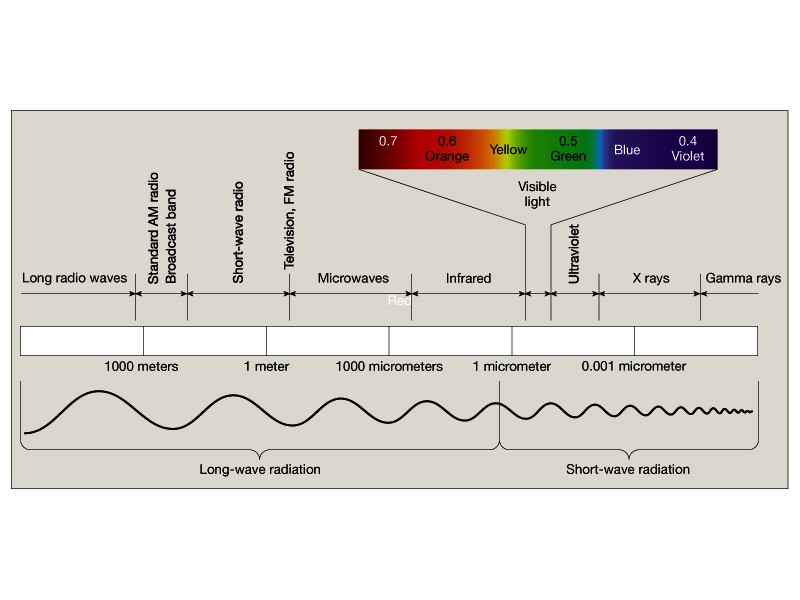 Electromagnetic Spectrum
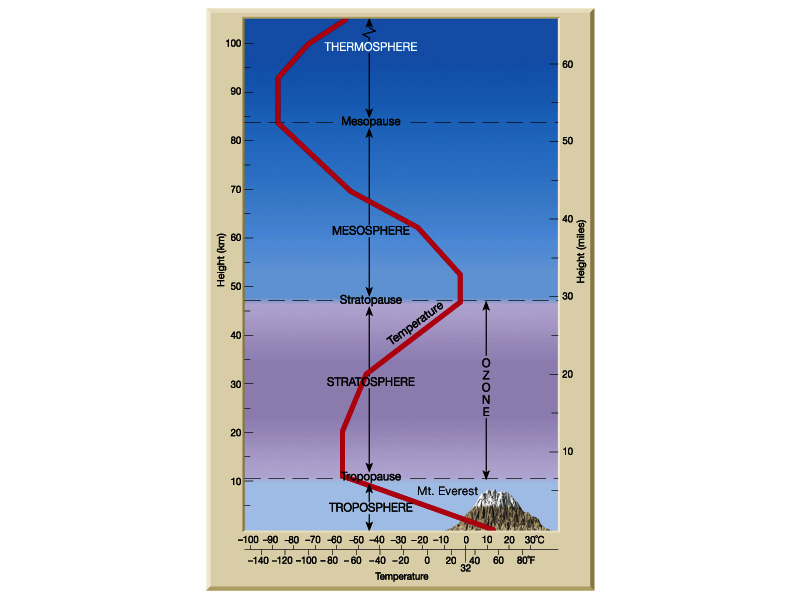 Structure of the
Earth atmosphere
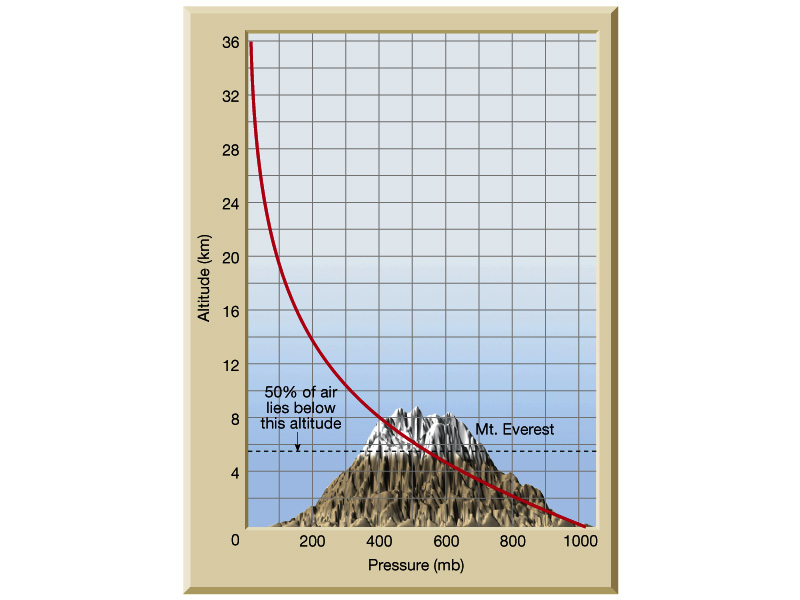 Pressure-altitude relationships
in troposphere
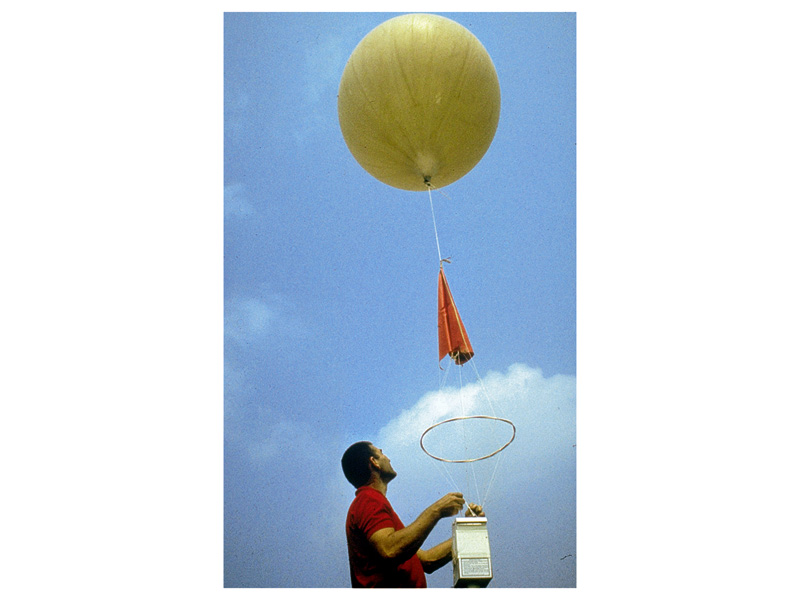 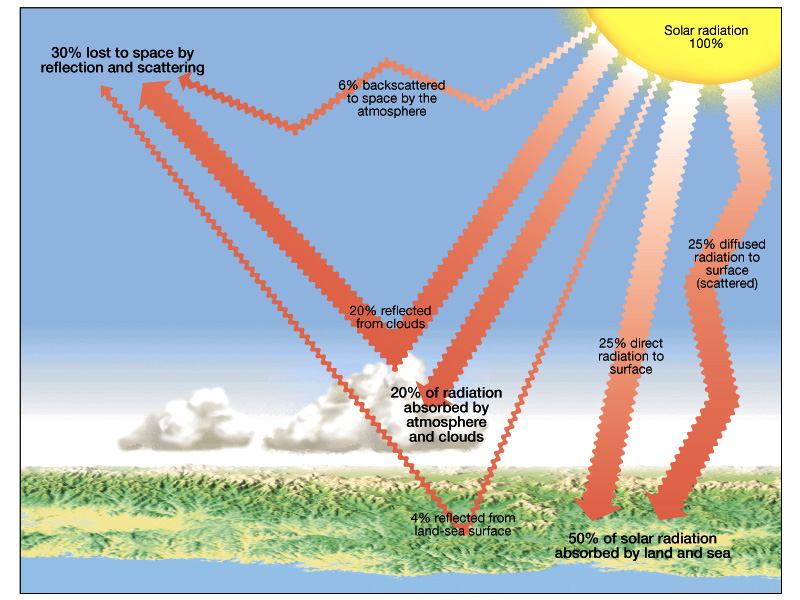 Earth solar energy budget
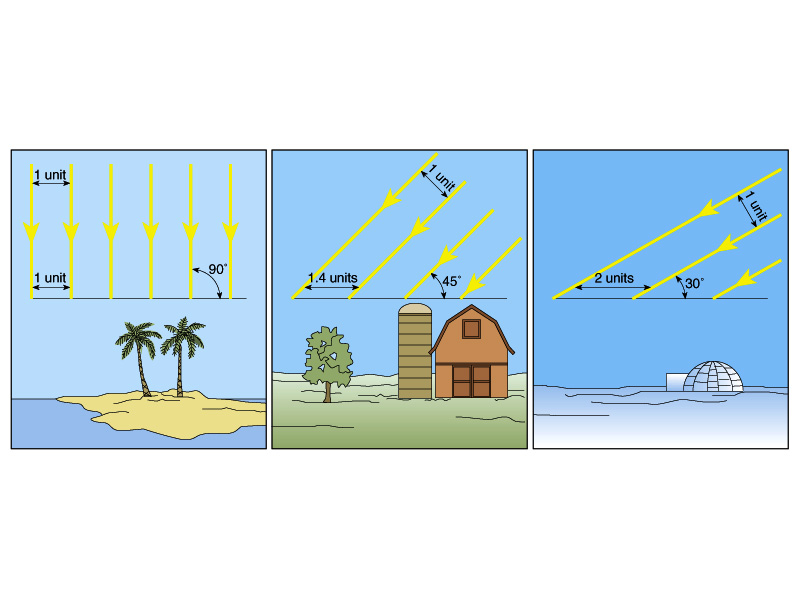 Low Latitude-----------------------------------------High Latitude
Latitudinal heating effects as related to solar ray angle of 
incidence
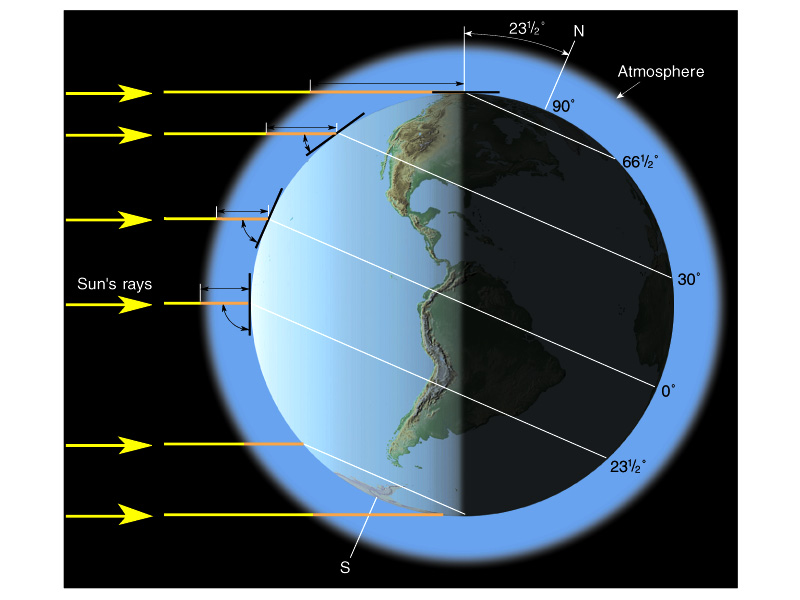 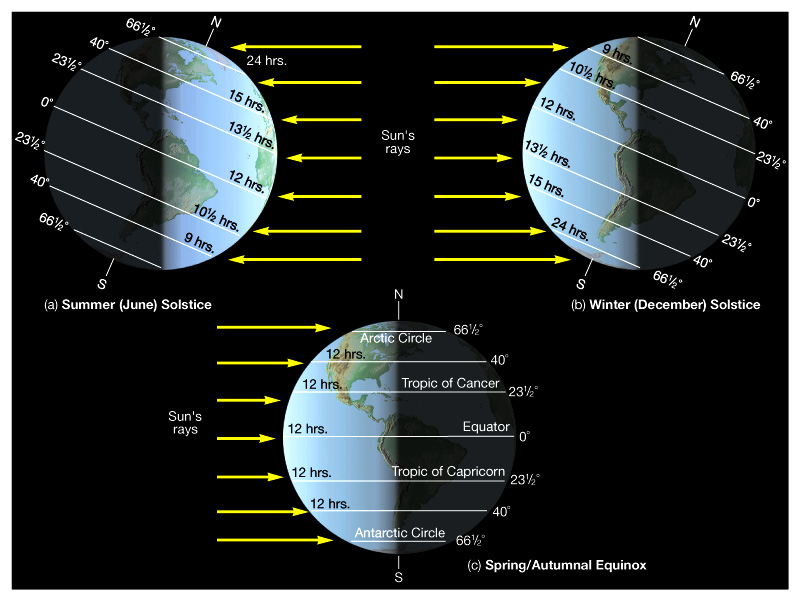 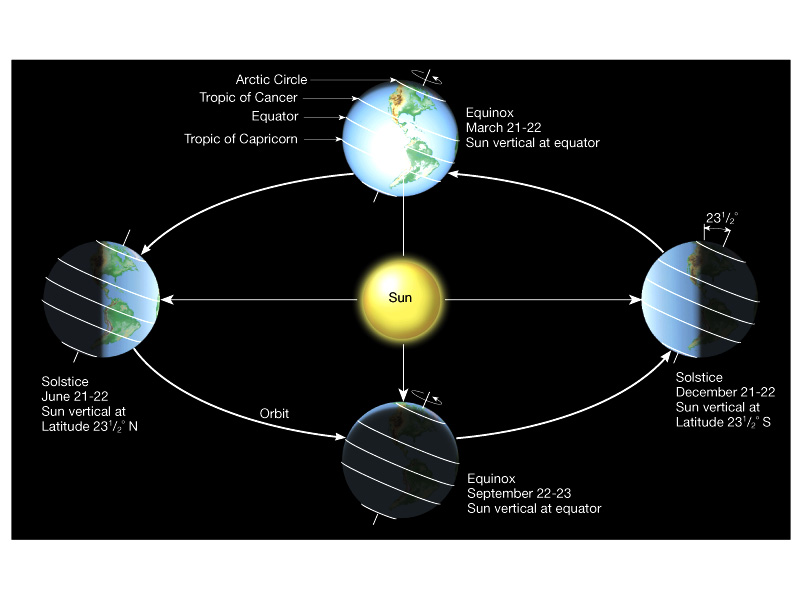 Seasonal heating and cooling of Earth atmosphere
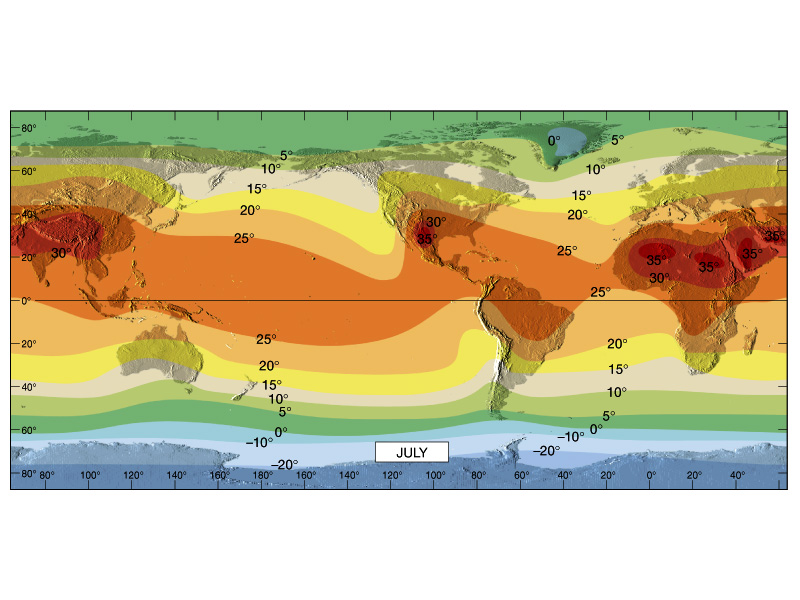 Global temperature trends – July (deg. Celsius)
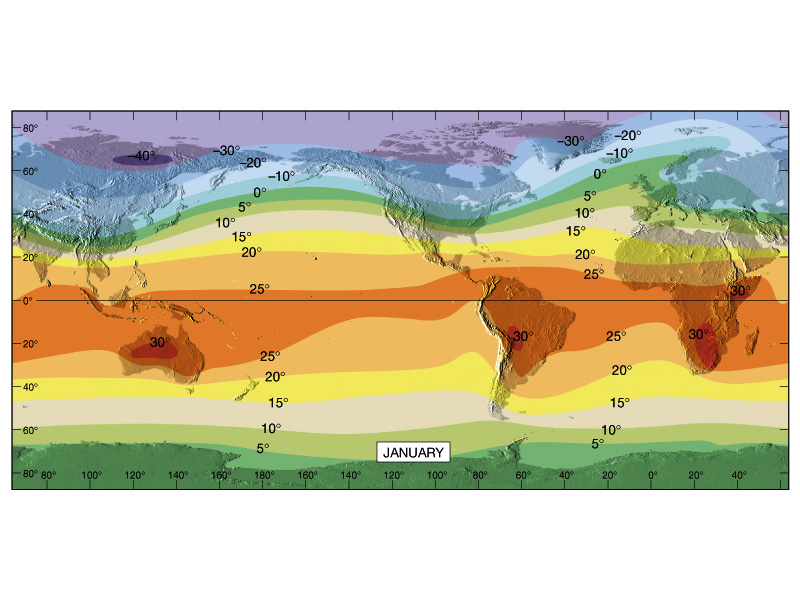 Global temperature trends – January (deg. Celsius)
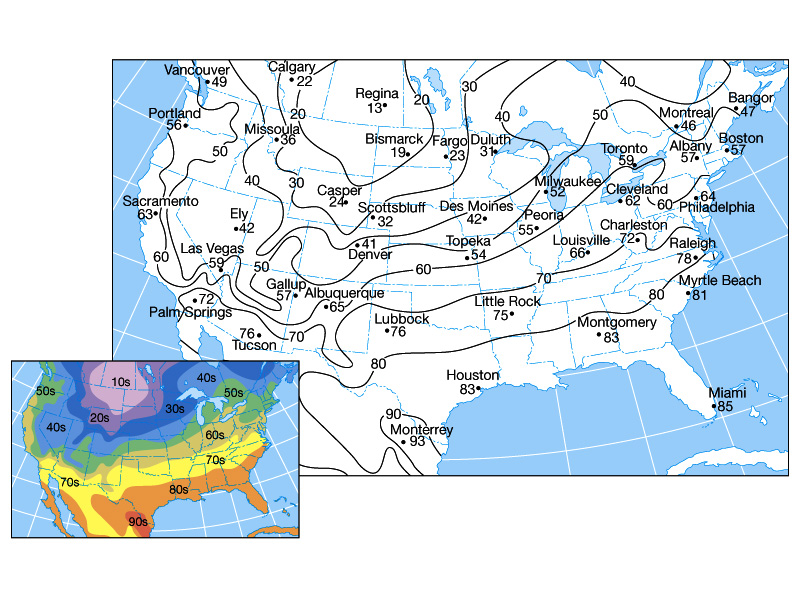 What season is it in the U.S. on this map?
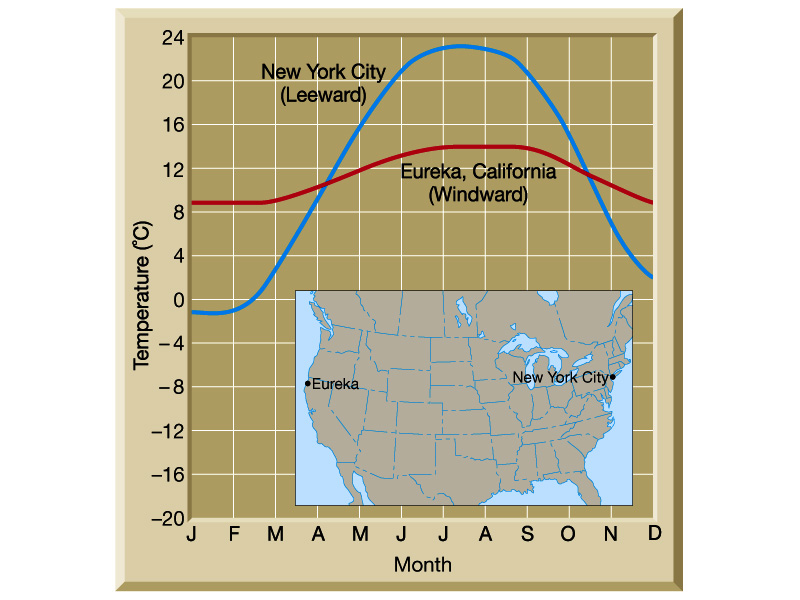 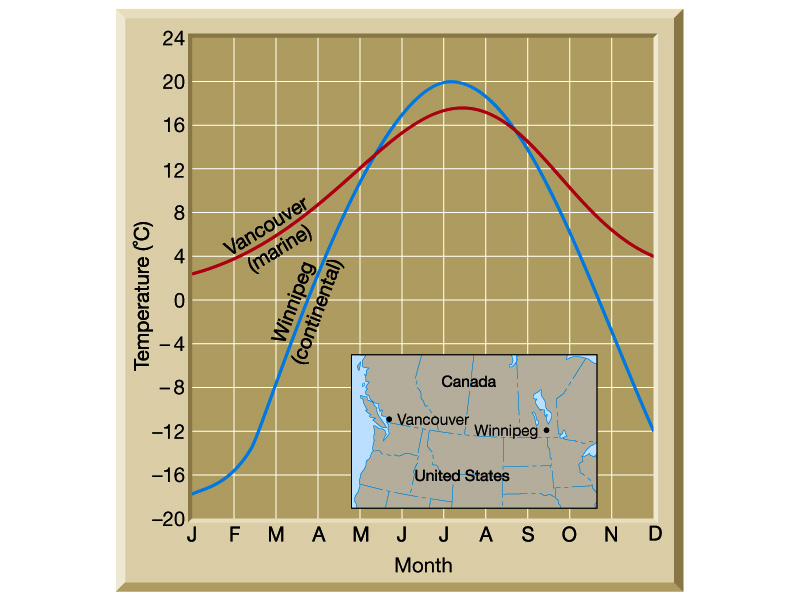 Maritime vs. continental air temp. trends
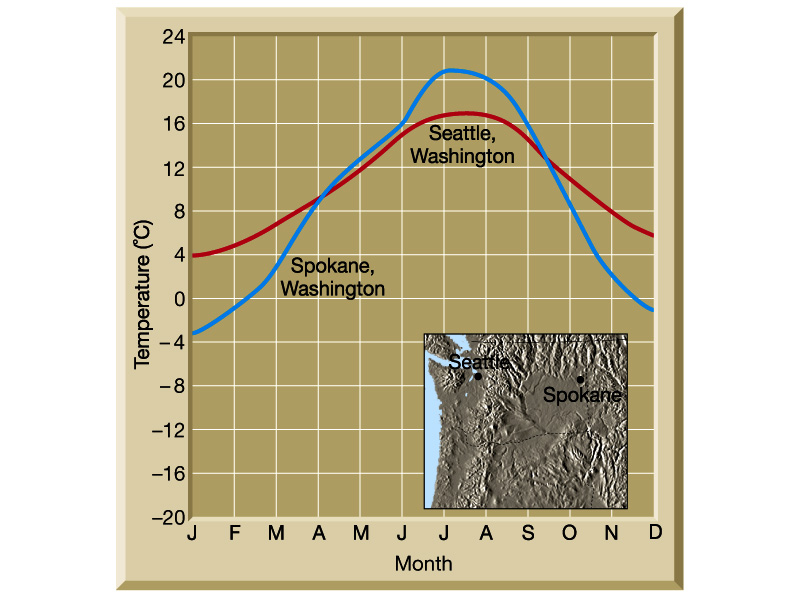 Maritime vs. continental air temp. trends
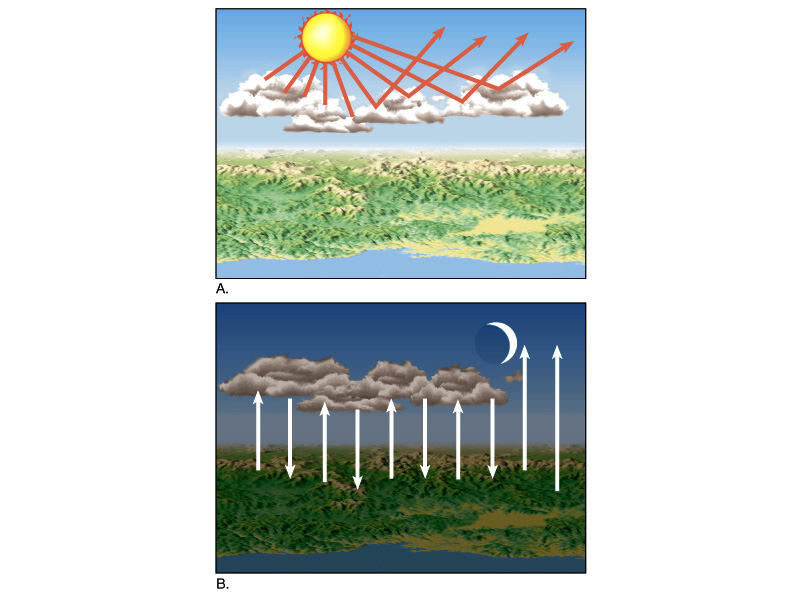 Effects of cloud
cover on surface
heating
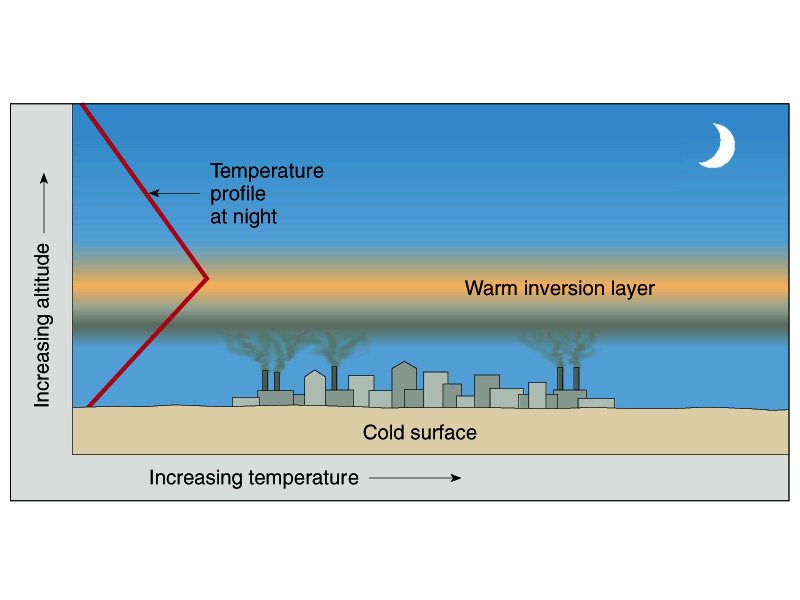 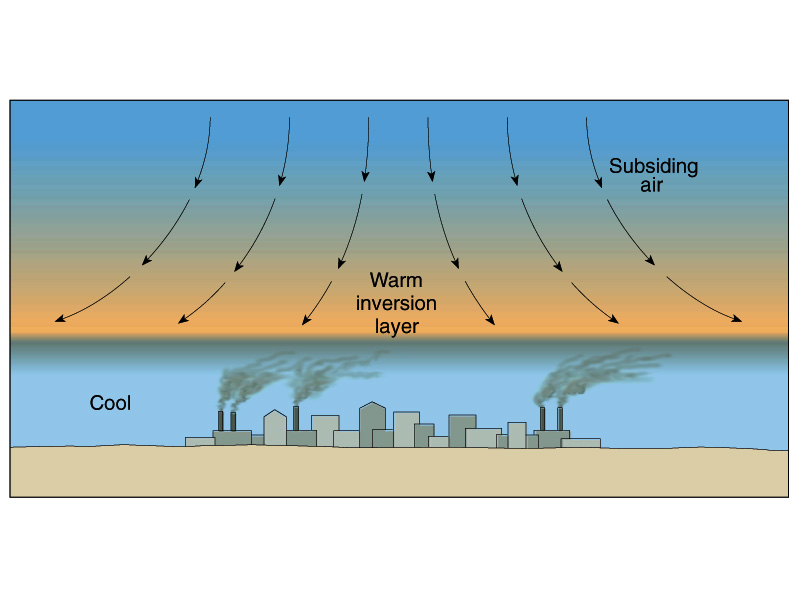 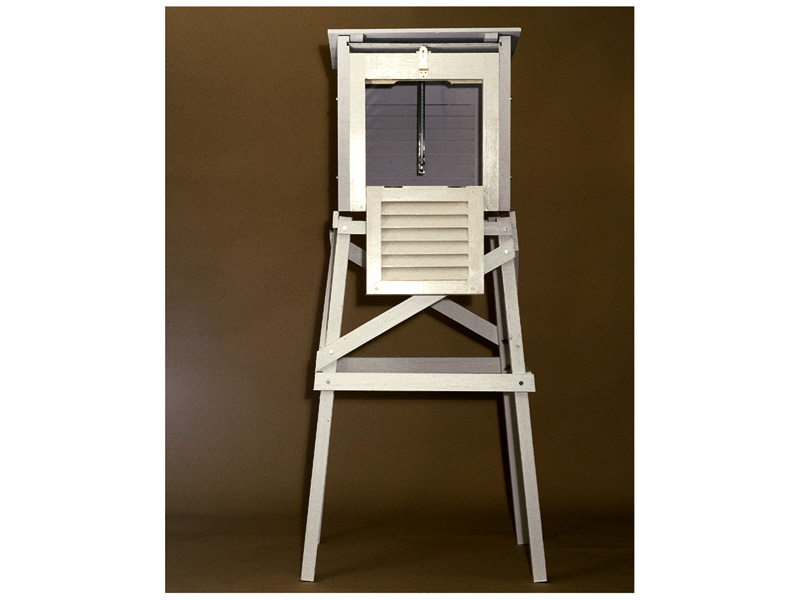 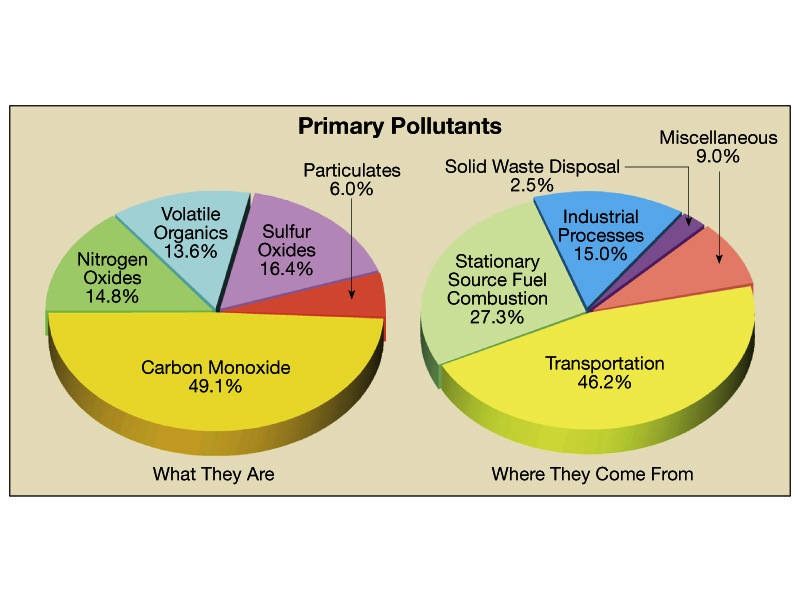 Air pollution sources
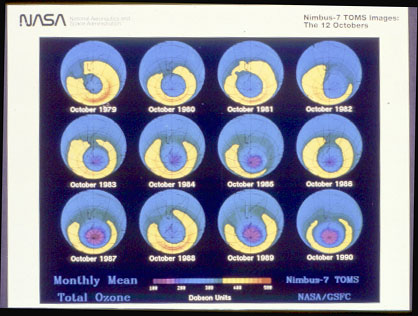 Ozone data
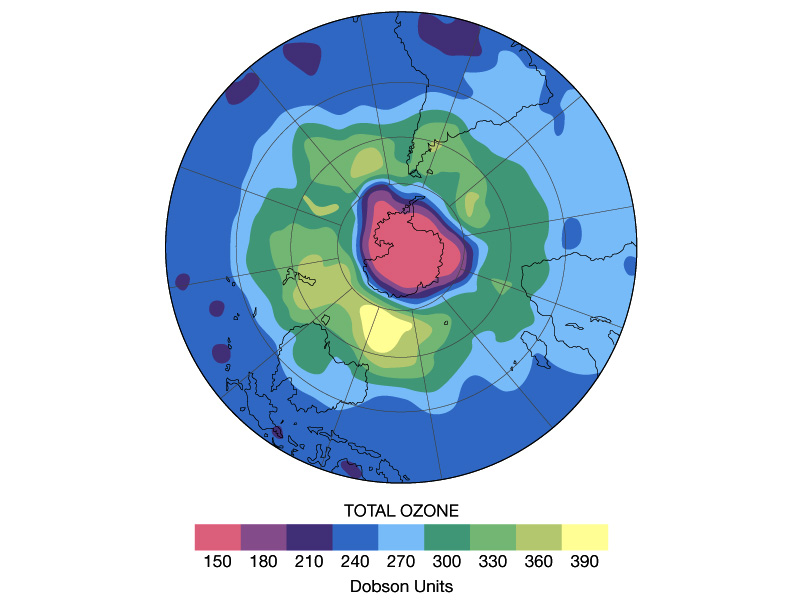 Hole in ozone
layer of stratosphere
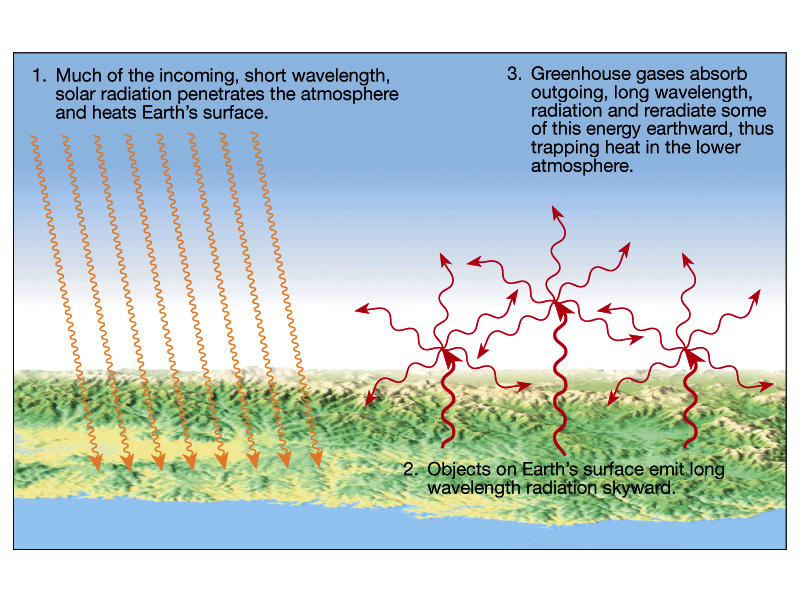 Greenhouse effect in Earth atmosphere